開業１年生整体師さんの体質分析整体と店舗なし開業
3D整体
3D整体とは
体の丸み
×
コリ
×
筋肉の走行
×
関節の動き
axistherapist
3
3D整体とは
体は全部つながってる。

コリ、コリ方、コリの原因を探るのでは
なく、体の動き方から考えてみよう。
axistherapist
3
コリをほぐす公式
コリのほぐし方は1つではありません。
公式をたくさん用意しよう！
公式　＝　施術の幅
axistherapist
3
体質分析と3D整体
体質分析（＝国語）
信頼を築く接客をするため

３D整体（＝数学）
コリをほぐすための公式

組み合わせて施術することで、リピートにつながります！
axistherapist
5
施術の基盤はどこですか？
体をみるときの基盤はどこですか？
その理由は？
基盤がどう変化したら体は変わりますか？
axistherapist
4
むくみの付き方で体の状態を判断
むくみは疲労のバロメーター
厚み・粘り・部位・表面・深部
　　　　　　　　　　　
　　　　　　　　　　・頭　　　→　精神的疲労　
　　　　　　　　　　・肩甲部　→　呼吸器
　　　　　　　　　　・腰　　　→　内臓疲労
　　　　　　　　　　・臀部　　→　全身アンバランス
　　　　　　　　　　・足　　　→　冷え
疲れ
　多
厚い
粘度強い
さらさら
薄い
少
axistherapist
5
脊柱のコリでストレスがわかる
リラックスしているときは脊柱のあそびがある。
・動き(あそび)が少ない　→　緊張
・無数のちっちゃいコリ　→　精神的疲労
・特定部位のコリ　　　　→　内臓の疲労
・後頭部、仙骨のつまり　→　可動域減
axistherapist
6
コリがほぐれた基準は何？
あなたが「コリがほぐれた」と
判断するポイントは？
axistherapist
9
コリがほぐれるとは？
・コリを動かなくさせている
・コリをコーティングしている
・コリを深く沈めている
・小さなコリが合体している
・コリが線状に伸ばされている
・コリが骨にしがみついている
axistherapist
10
コリを自由に！！
コリは完全になくなりません。
コリを固定していたり邪魔しているものが、
痛みの原因です。

コリがほぐれる　＝　コリが自由に動けること
axistherapist
11
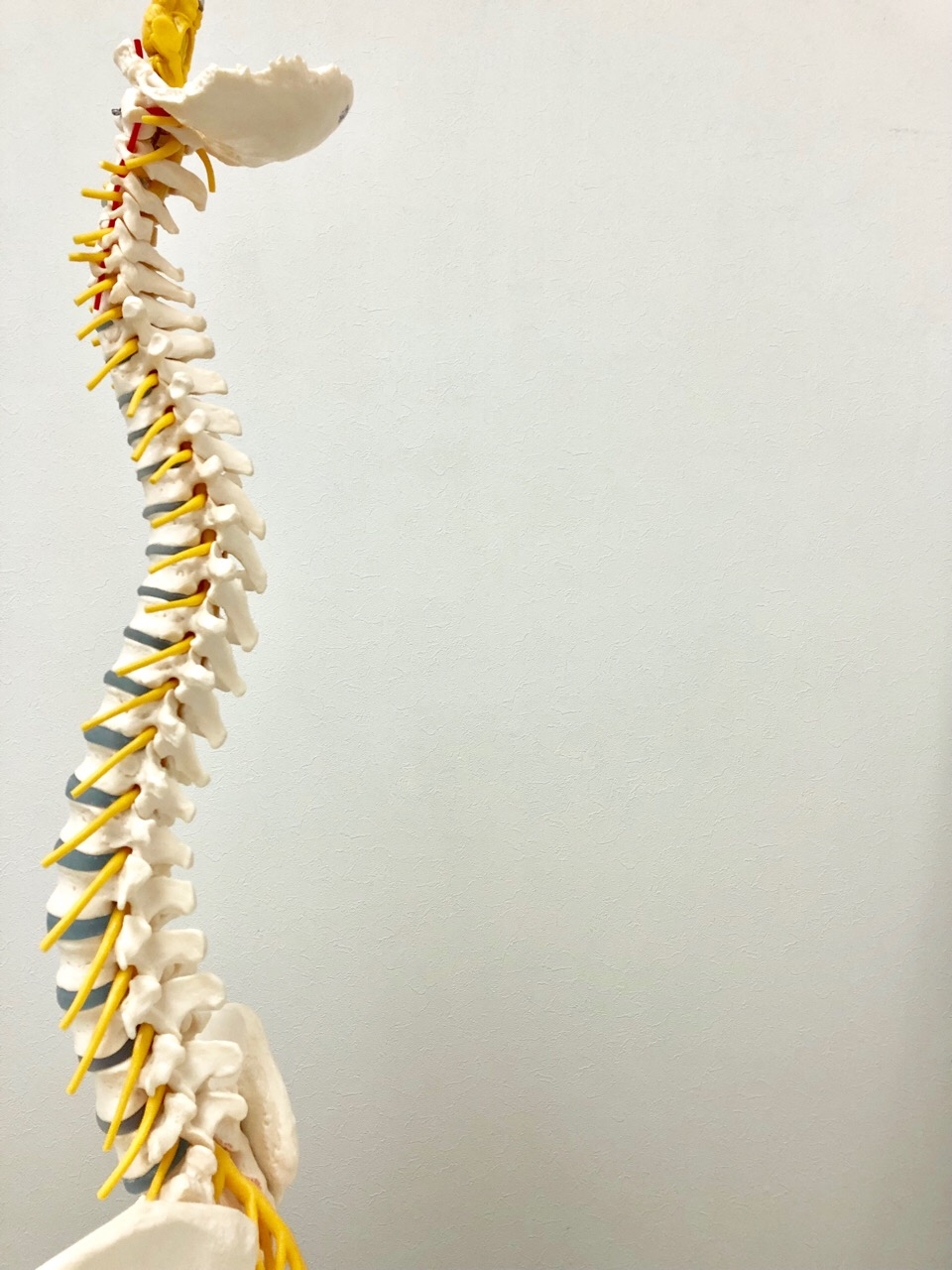 脊柱の鉄板コリ
T7
T5
T3
L5
T10
L3
C7
C3
T12
C5
axistherapist
9
脊柱の鉄板コリの特徴
L3：腹筋とアンバランス
L5：出っ尻、立ち方
S1：仙腸関節の動き
Co：座り方
C3：眼精疲労
C5：顎上がってる
C7：つまりが多い
T3：肩甲骨と連携、呼吸
T７：猫背、胃
T10：冷え、肝臓
T12：反り腰、腎臓
axistherapist
6
肩甲骨内縁の特徴
・C7
・肩井
・T3
・肩甲骨外縁
・肩甲骨下角
・脊柱起立筋
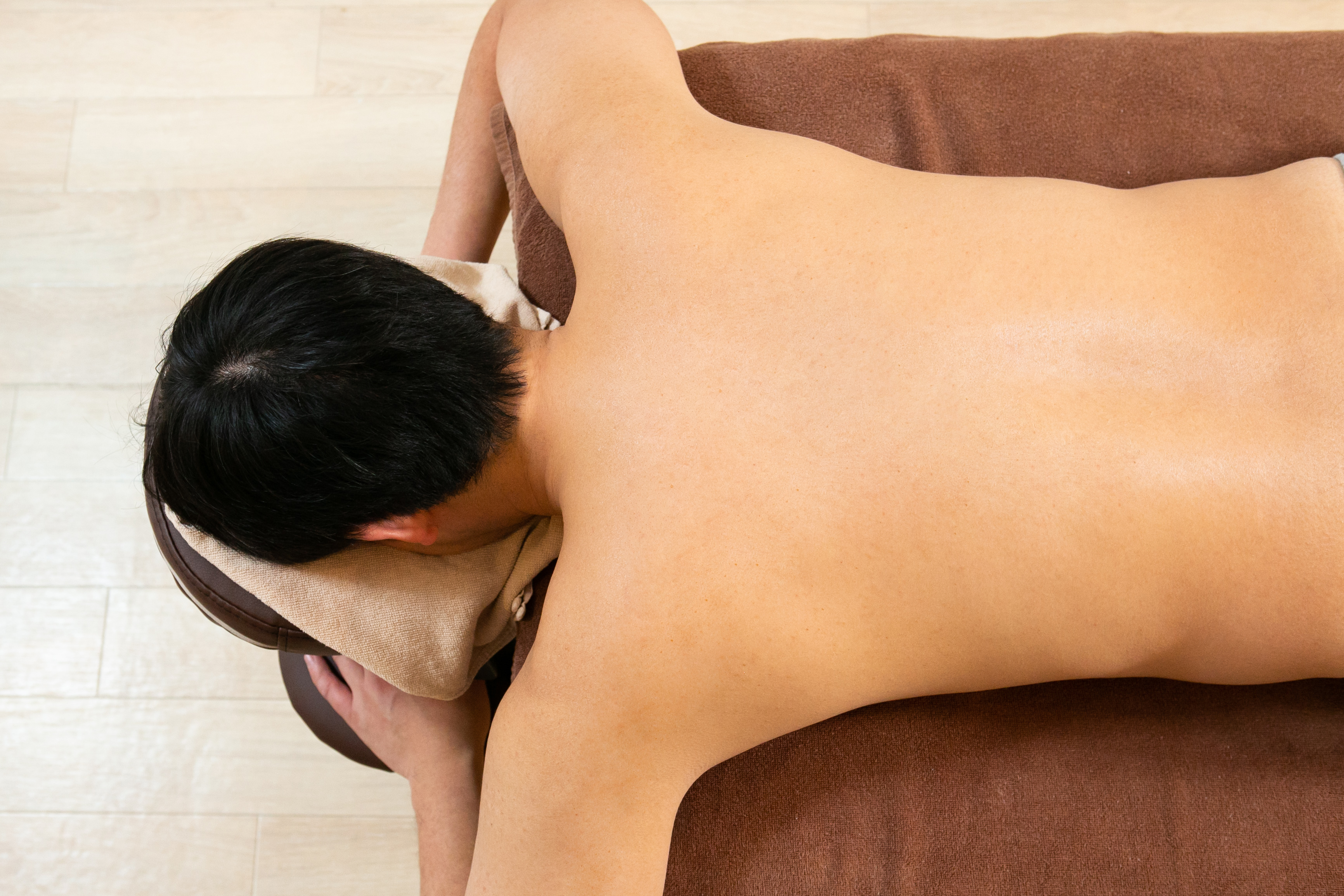 axistherapist
6
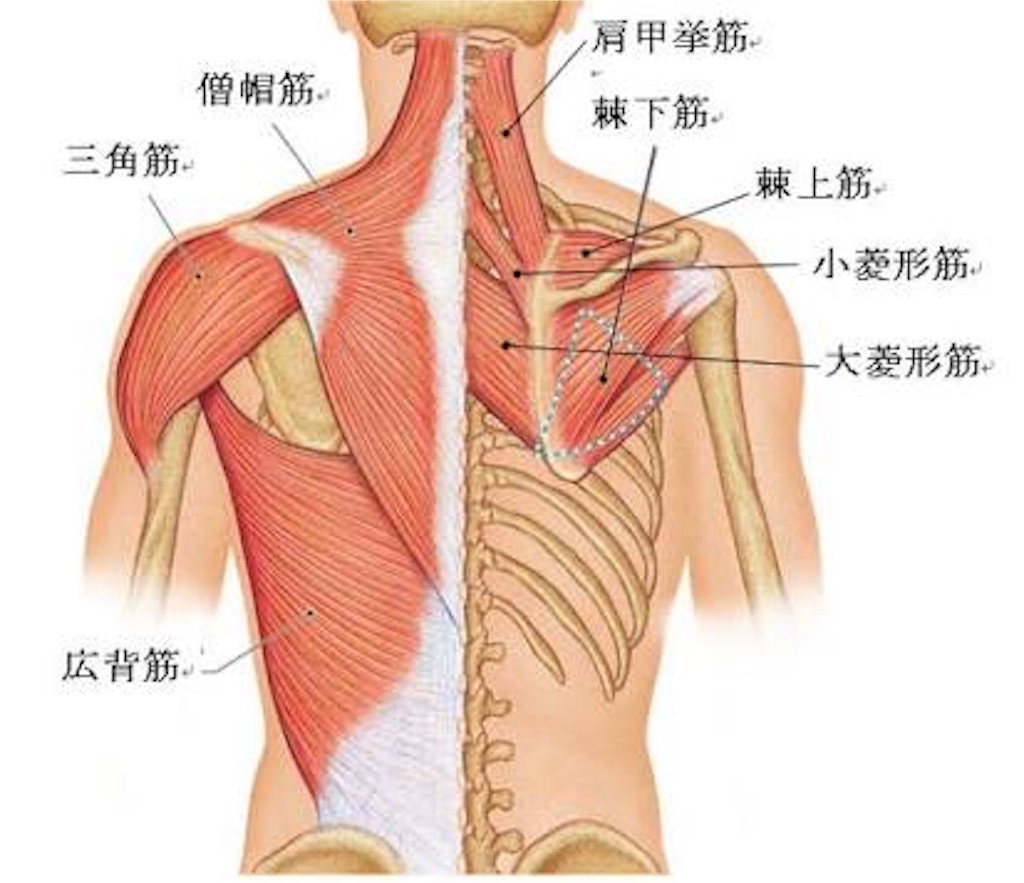 axistherapist
12
内縁の施術
・C7→C5→C3→後頭骨→外後頭隆起
・肩甲骨上角→肩井→鎖骨→胸鎖乳突筋→乳様突起→側頭部
・T3(小さなコリを見逃さないで刺激する)
・肩甲骨外縁→小円筋→腋窩リンパ→三角筋
・肩甲骨下角→前鋸筋→広背筋
・脊柱起立筋→僧帽筋
axistherapist
8
腎兪の特徴
・大腸兪
・L2-３
・腸骨稜上
・志室
・脊柱起立筋
・腹部
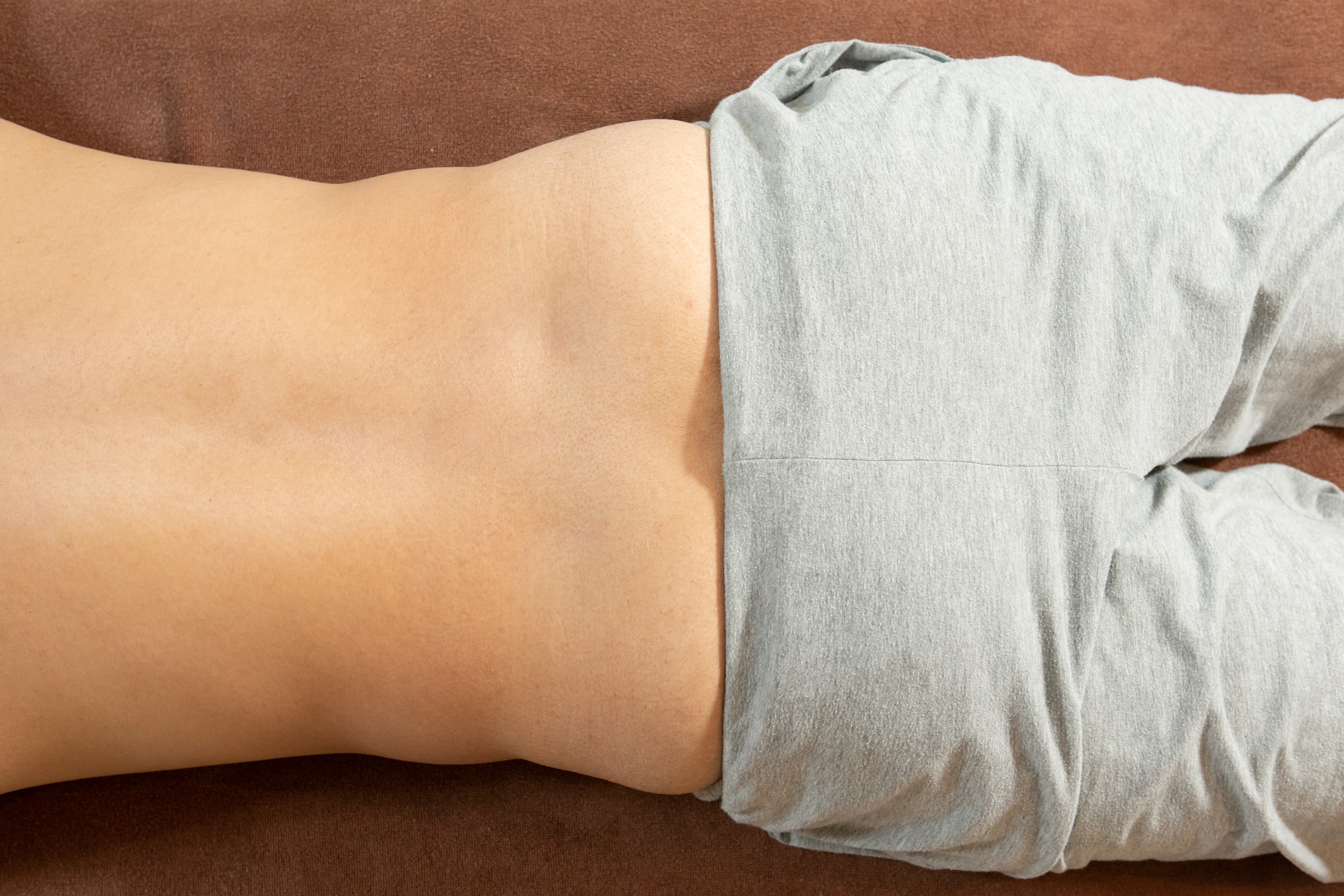 axistherapist
10
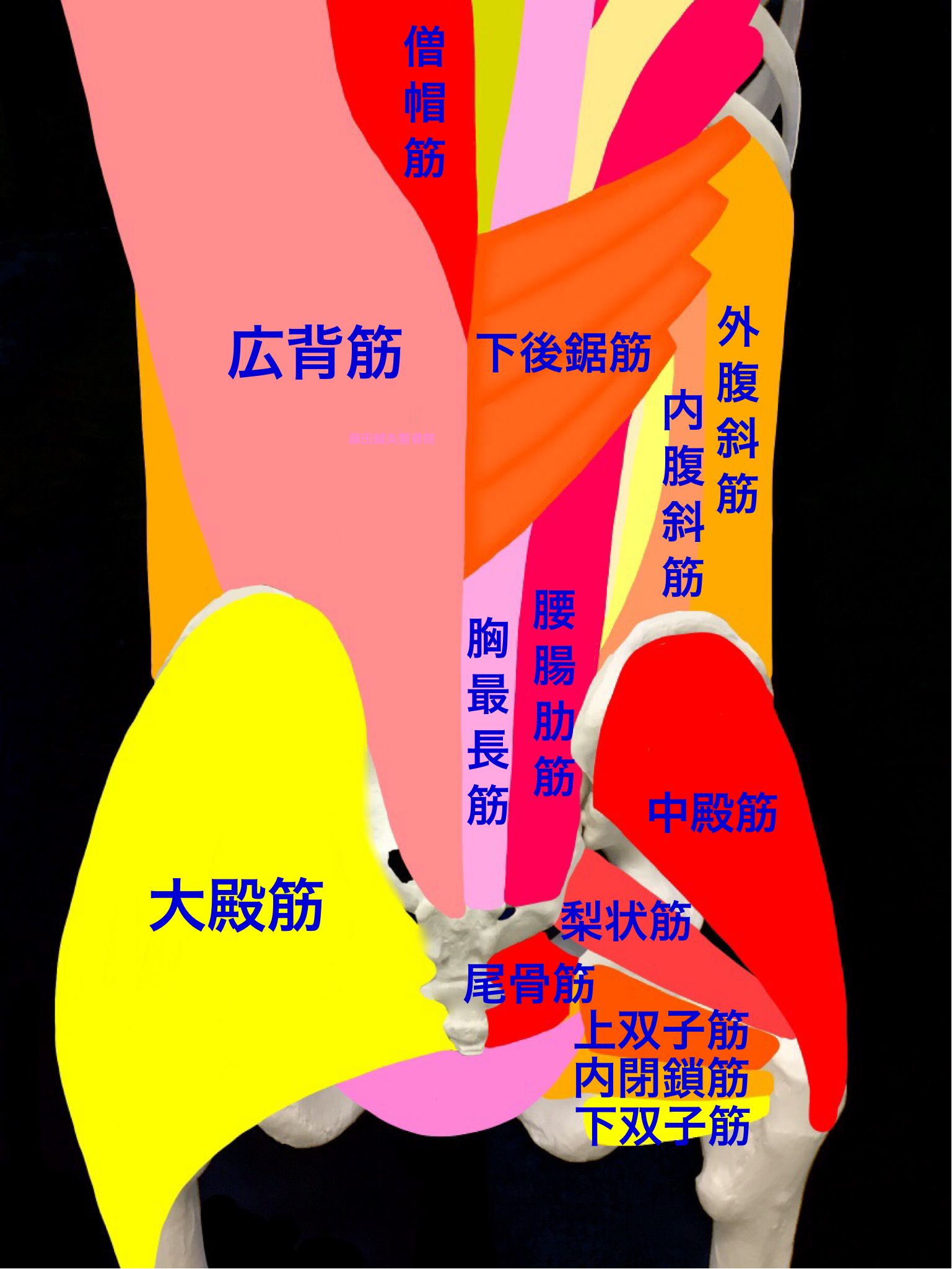 axistherapist
13
腎兪の施術
・大腸兪→仙骨孔→臀部　ハムスト
・腸骨稜上→仙腸関節　　筋膜張筋　　　委中→下腿　
　　　　　　　　　　　　内転筋　　　→アキレス腱→足底筋膜
・L2-3（脊柱際前後にコリあり）
・志室→腸骨稜上
・起立筋→広背筋→T12
・大腰筋、腸腰筋、側腹部
axistherapist
14